Figure 7. A conceptual diagram of the atomic N:P ratios and cross-system transfers of nitrogen (black arrows) and ...
BioScience, Volume 67, Issue 2, February 2017, Pages 118–133, https://doi.org/10.1093/biosci/biw158
The content of this slide may be subject to copyright: please see the slide notes for details.
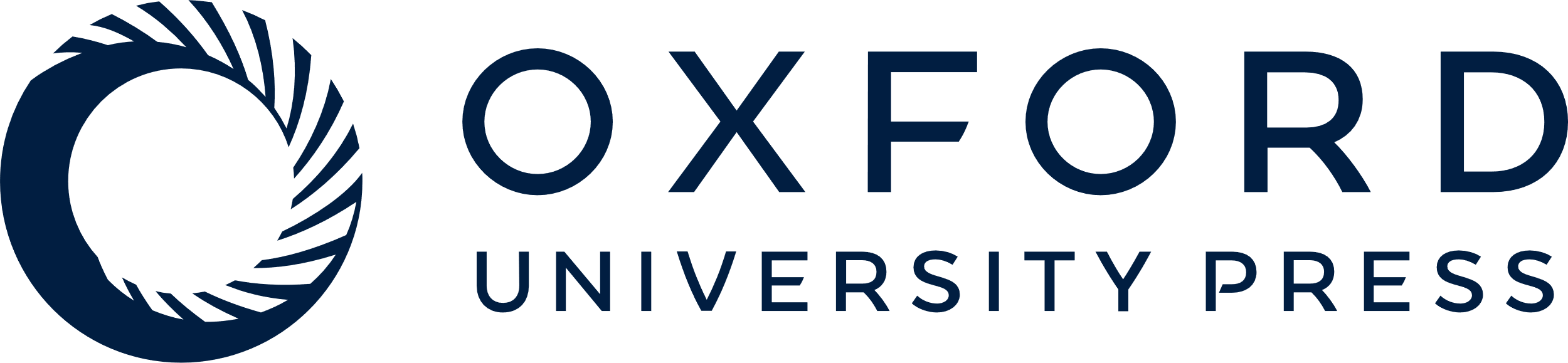 [Speaker Notes: Figure 7. A conceptual diagram of the atomic N:P ratios and cross-system transfers of nitrogen (black arrows) and phosphorus (white arrows) among components of the Kangerlussuaq landscape. The thickness of the arrows indicates the degree of influence that the transfer has on N:P ratios of the receiving system (no or negligible influence = no arrow, and categories indicate small, medium, and large influence). N:P ratios are measured on the dissolved inorganic (generally bioavailable) fraction, unless indicated with an asterisk, where total digested nutrient concentrations were measured. Values in standard text are data derived directly from Kangerlussuaq, whereas those in italics derive from published arctic or subarctic values. Data sources are surface ice with and without algae; cryoconite waters (N data from Stibal et al., 2012); glacial runoff waters (Lawson et al., 2014, Hawkings et al., 2016); proglacial lake waters, sandur sediments, and dust (Wientjes and Oerlemans 2010); wet deposition and snow with particulates; shrubs, graminoids and forbs measured in subarctic Sweden (Gusewell 2004); lichens; goose feces from Svalbard (van der Wal and Loonen 1998); subsurface water; and lake data (Whiteford et al., 2016).


Unless provided in the caption above, the following copyright applies to the content of this slide: © The Author(s) 2017. Published by Oxford University Press on behalf of the American Institute of Biological Sciences.This is an Open Access article distributed under the terms of the Creative Commons Attribution License (http://creativecommons.org/licenses/by/4.0/), which permits unrestricted reuse, distribution, and reproduction in any medium, provided the original work is properly cited.]